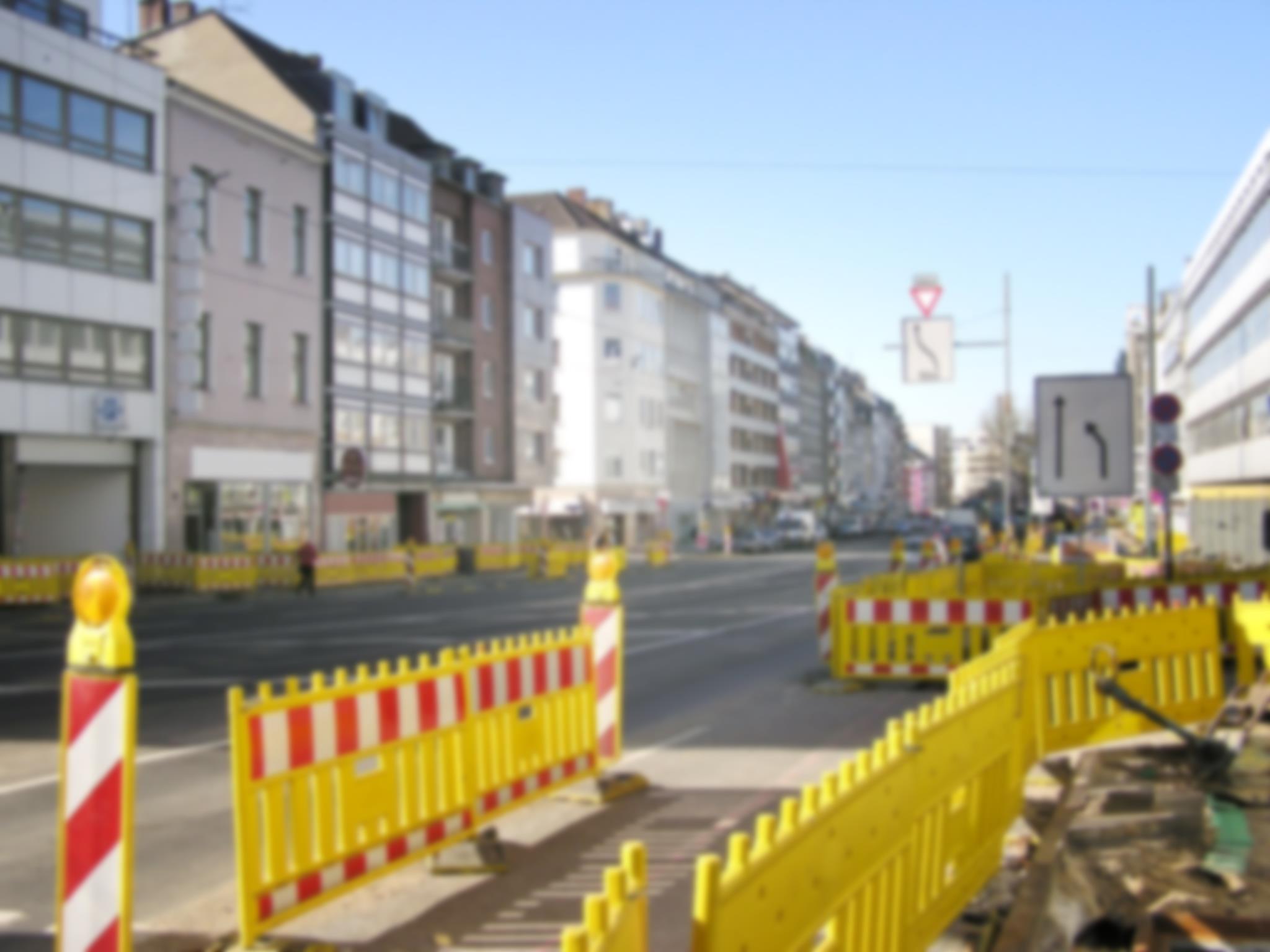 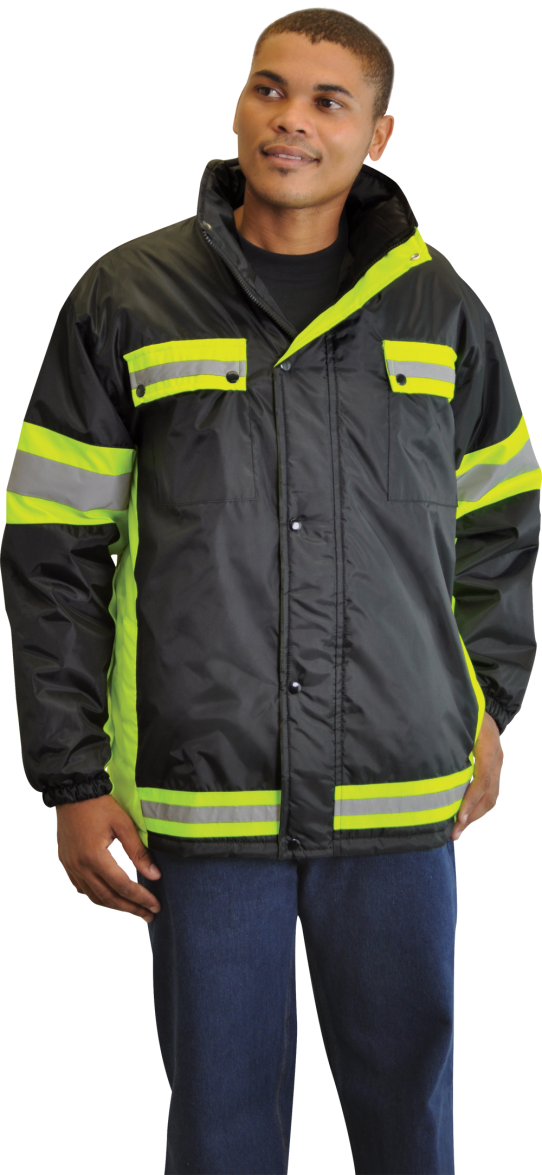 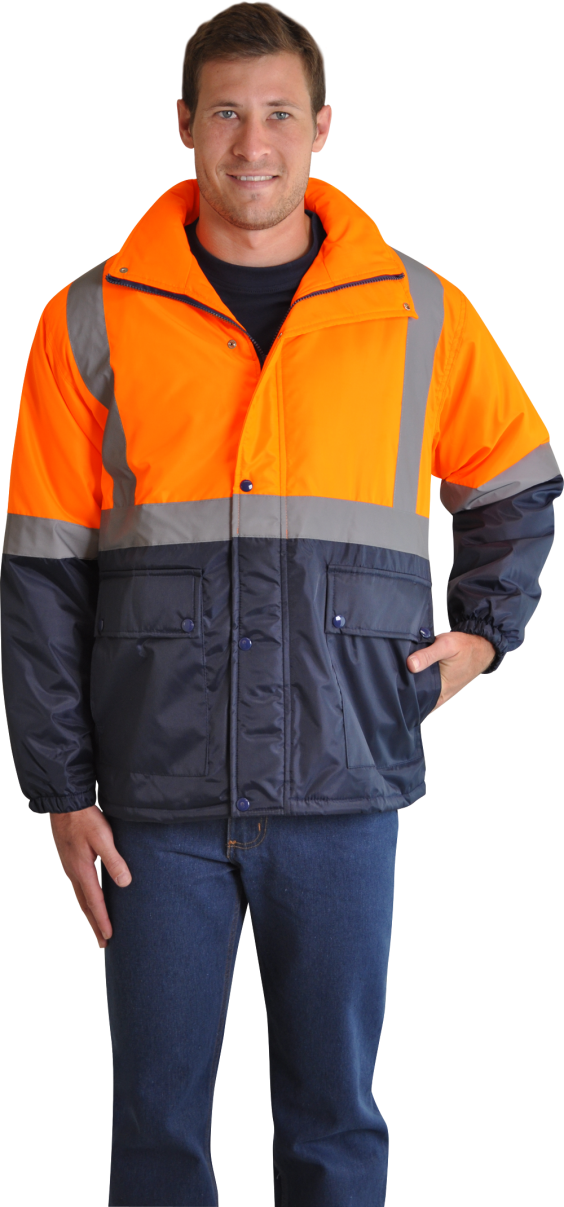 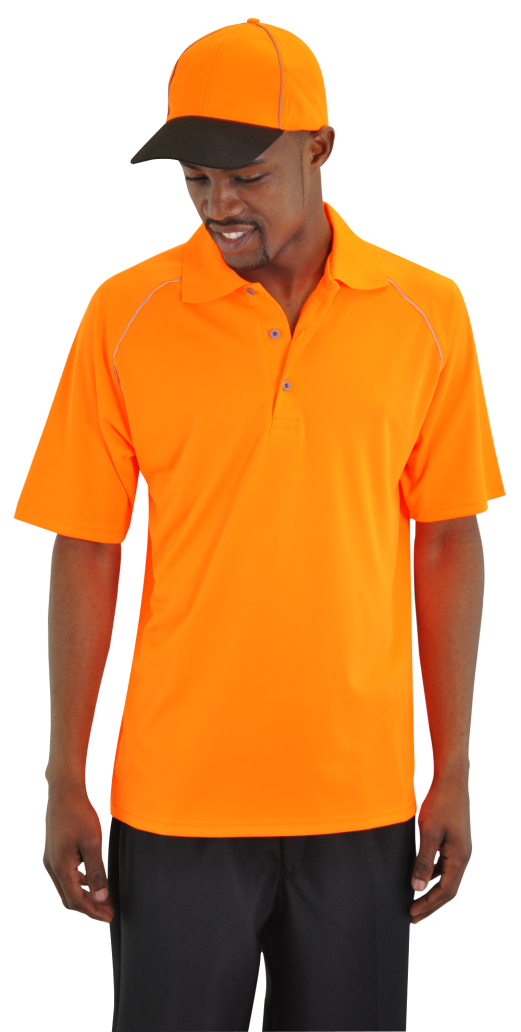 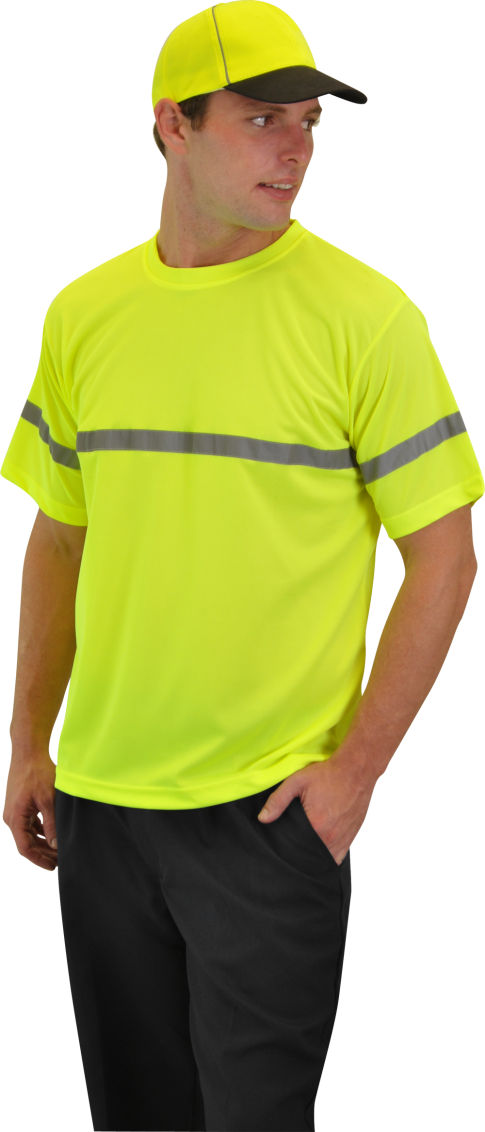 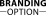 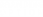 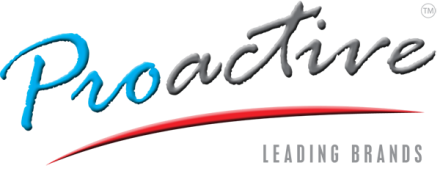 CONSTRUCTION INDUSTRY UNIFORMS